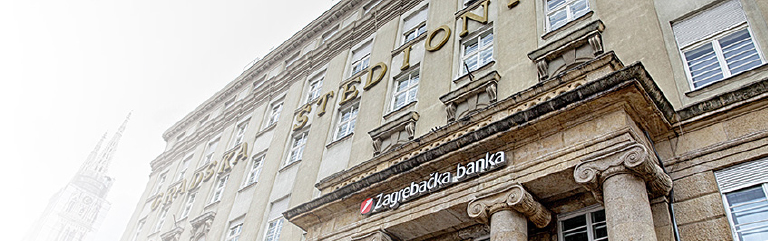 Zagrebačka banka
Rijeka, listopad-prosinac 2017.
Zaklada Sveučilišta u Rijeci
Sadržaj
Grupa UniCredit i Zagrebačka banka
Realizator 2017
1
2
2
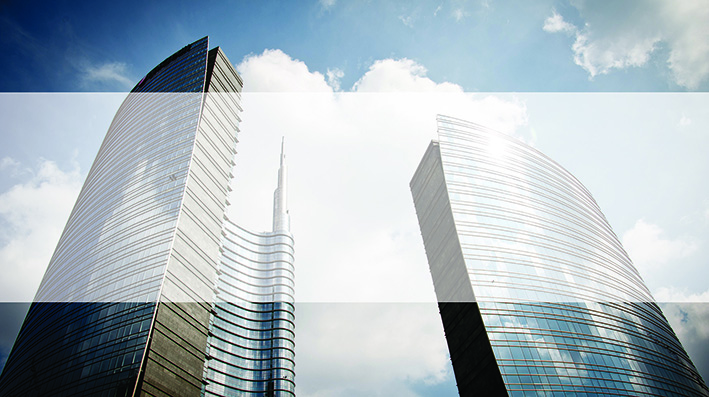 UniCredit Group – key figures
UniCredit is a simple, successful pan-European commercial bank, with a fully plugged-in CIB, delivering a unique Western, Central and Eastern European network to its extensive client franchise of 25 million clients.
UniCredit offers local expertise and international reach, supporting its clients globally and providing them with unparalleled access to leading banks in its 14 core markets as well as 18 other countries worldwide.
UniCredit European banking network includes Italy, Germany, Austria, Bosnia and Herzegovina, Bulgaria, Croatia, Czech Republic, Hungary, Romania, Russia, Serbia, Slovakia, Slovenia and Turkey.
3
UniCredit Zagrebačka banka – vodeća bankarska institucija u Hrvatskoj
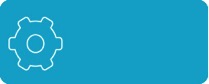 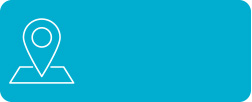 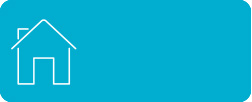 Zagrebačka banka ima oko 4.000 zaposlenika (2) , pruža prvoklasnu uslugu za veliki broj privatnih i pravnih osoba
Zagrebačka banka ima tradiciju poslovanja preko 100 godina; vodeća je banka u Hrvatskoj sa tržišnim udjelom u ukupnoj aktivi od 25,77%1)
Member of the UniCredit Group
2002.g. Zagrebačka banka pridružila se UniCredit grupi i time pristupila jedinstvenoj nacionalnoj / međunarodnoj mreži i linijama proizvoda Grupe- One Bank, One UniCredit
Klijent na prvom mjestu
Članica Grupe  UniCredit
Tradicija i inovativnost
4
(1)  Tržišni udio u ukupnoj aktivi prema podacima za 30.06.2017.; Izvor HNB
(2) Podaci za 30.06. 2017.; izvor: Unicredit
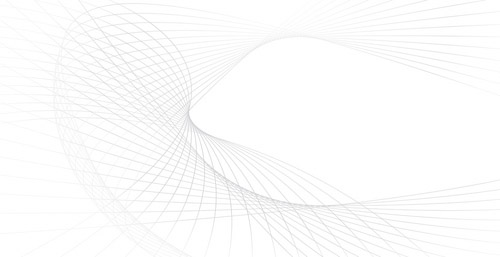 Sto godina tradicije i uvijek korak ispred
1914
Gradska štedionica počinje s radom
1946
Preimenovanje u Gradsku 
štedionicu Zagreb
1966
Preimenovana u Kreditnu banku Zagreb
2011
Dokapitalizacija u iznosu 5 milijardi kuna
1989
Prva banka u Hrvatskoj koja postaje dioničko društvo
2002
Postaje dio Grupe
UniCredit
1915
Prva investicija – zajam za izgradnju na Mirogoju
1962
Ušla kao filijala u sklopu Komunalne banke Zagreb
1977
Udruživanje Kreditne banke i Jugobanke u Zagrebačku banku
1997
Prva hrvatska banka koju su ocijenile tri najznačajnije inozemne rejting agencije
2007
Dokapitalizacija u iznosu 
1,3 milijarde kuna
2014
100 godina poslovanja Zagrebačke banke
5
UniCredit Zagrebacka banka – Financi¸jska pozicija
Br.1 u ukupnoj imovini i po pokazatelju  adekvatnosti kapitala (iznad prosjeka RH)
14.0
12.0
10.0
8.0
6.0
4.0
2.0
0.0
Hrvatska Poštanska Banka (State)
Kreditna banka Zagreb
Addiko Bank (Addiko Group)
OTP Banka (OTP Group)
Sberbank (Sberbank)
Kreditna banka Zagreb
Erste & Steiermärkische Bank (ERSTE)
Hrvatska Poštanska Banka (State)
Addiko Bank (Addiko Group)
Splitska banka (OTP Group)
Zagrebacka Banka (UCG)
Privredna banka Zagreb (Intesa)
Raiffeisenbank (RBI)
Zagrebacka Banka (UCG)
Privredna banka Zagreb (Intesa)
Erste & Steiermärkische Bank (ERSTE)
Raiffeisenbank (RBI)
Splitska banka (OTP Group)
Sberbank (Sberbank)
OTP Banka (OTP Group)
Izvor: HNB
Izvor : HNB
6
*Službeni tečaj HNB 30.06.2017 (EUR 1 = HRK 7,406645)
Sadržaj
UniCredit Group i Zagrebačka banka
Realizator 2017
1
2
7
Realizator 2017
Razvoj poslovnog plana -	Analiza tržišta za potrebe Zagrebačke banke 


Cilj poslovnog plana:		utvrditi da li na području Rijeke postoji prostor za otvaranje dodatne poslovnice 
					Zagrebačke banke
8
Realizator 2017
Zadaci:
Analiza postojećeg stanja (trenutni tržišni udio) 
Analiza tržišnih kretanja (broj ljudi useljavanje/iseljavanje)
Peer analiza (konkurentske prednosti, analiza postojeće mreže)
Disperzija klijenata  pravnih osoba
Disperzija klijenata fizičkih osoba
Analiza preferencija potrošača prilikom odabira poslovne banke
Identifikacija mikrolokacije gdje su veći poslodavci
9